Evidence-Based Programs and the RCTs “Gold Standard” Debate: An Alternative Model
William M. Trochim
Cornell University

Presentation to the Centers for Disease Control and Prevention
May 27, 2014
Overview
Increased mandates for evidence-based programs (EBP)
What constitutes evidence?
the evidence “hierarchy”
An Evolutionary Evaluation Perspective
What is EE? (use papers from EERS and Denver and the EE paper)
EE objections to RCT “gold standard” 
The importance of lifecycles and need for criteria for when to mount an RCT (ontogeny)
The danger of monocultures (phylogeny)
The ComPEAT option
Competitive Practice Evaluation and Assessment Trials (ComPEAT whitepaper)
Next Steps
Evidence and RCTs
The evidence hierarchy
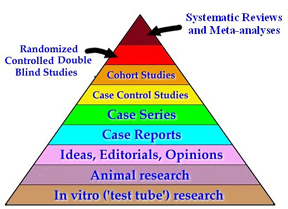 http://en.wikipedia.org/wiki/Hierarchy_of_evidence
How the Evidence Hierarchy gets interpreted
The Coalition for Evidence-Based (http://coalition4evidence.org/)
Top Tier Evidence
“The standard we use to evaluate candidates for the Top Tier, based on the Congressional legislative language, is:  “Interventions shown in well-conducted randomized controlled trials, preferably conducted in typical community settings, to produce sizeable, sustained benefits to participants and/or society.” (http://toptierevidence.org/solicitationreview-process/2-page-overview-of-our-solicitation-process-and-review-criteria)
Increased calls for mandates for RCTs
One example of the type of pressure being exerted:
“When authorizing a new program or reauthorizing an existing program, Congress should specifically mandate experimental evaluation of the program…Congress has the moral imperative to ensure that it allocates taxpayer dollars effectively. Experimental evaluations are the only way to determine to a high degree of certainty the effectiveness of social programs. Congress should not cave in to interest groups that are opposed to rigorous evaluation of their programs. Congress should mandate that all recipients of federal funding, if selected for participation, must cooperate with evaluations in order to receive future funding.”
Muhlhaussen, D.B. (2011). Evaluating Federal Social Programs: Finding Out What Works and What Does Not. Heritage Foundation, Backgrounder #2578, http://www.heritage.org/research/reports/2011/07/evaluating-federal-social-programs-finding-out-what-works-and-what-does-not
Standard Objections to RCTs
Too difficult to do – cannot be implemented in many contexts
Too expensive
Too artificial – not generalizeable
Too simplistic – don’t capture dynamic complexity
Evolutionary Evaluation Objections to RCTs
Ontogeny Objection
RCTs need to be linked to the lifecycle phase of the development of a program
Programs naturally develop through different phases
The danger of “premature experimentation”
The need for more rigorous standards for RCTs
Phylogeny Objection
Mandates for EBP can lead to significant reductions in variation
Variation is essential for evolution to occur: no variation, no evolution
The evolutionary danger of monocultures
A Competitive Practice Evaluation & Assessment Trial (ComPEAT)
Designed for situations where practitioners believe they have a program that can successfully compete with the EB program(s)
Most appropriate when EBPs are mandated (in fact or in practice)
Most practitioner-driven programs do not have the resources/expertise to conduct an RCT
Compares practice-evolved program to compete directly with relevant EBP
Does not require control groups
Allows current practice-evolved program to be conducted as normal except for the addition of pre-post measurement of key outcome(s)
Steps in a ComPEAT
If necessary, practitioners petition for an exception to the mandate in order to conduct a ComPEAT
Identify mandated EBP(s) that is/are most directly related to the trial program
Identify outcome(s) in the definitive EBP trial(s) on which EBP program showed significant treatment effects
Conduct trial program as normally done
Measure outcome(s) pre-post
Estimate ES for trial program
Statistically compare trial ES with EBP ES
If no statistical difference or trial program > EBP program, the ComPEAT is considered successful and the program is considered to be a candidate for funding of a more definitive experimental test
Additional Considerations
The need for a detailed description and model of the ComPEAT program
Could use well-established program documentation approaches
Getting to Outcomes (GTO)
Systems Evaluation Protocol (SEP)
It’s unlikely there will be a close EBP match for many programs - every program is unique to some degree (proximal similarity)
The danger of “creaming” in a ComPEAT
The need for some audit procedures to assure quality of ComPEAT
Advantages of ComPEAT
It acknowledges the potential value of evolved practice
It encourages program variation and avoids the problem of program monocultures
It deals with programs that are already being successfully implemented
It may encourage better interventions
It’s important to know if the practice-evolved program can compete with the EBP
It provides a low-cost alternative to lots of RCTs – could do a cost comparison of ComPEAT vs EBP (even a marginally effective practice-evolved program may be more cost effective than a high-cost EBP)
Next Steps
Develop some pilot studies of ComPEAT
Integrate the ComPEAT idea into the existing EBP perspective
ComPEATs are a way to identify potentially promising programs rapidly and at lower cost
Have ComPEATs be a prerequisite, when appropriate, before mounting a new RCT
Work with funders to set aside a proportion of evaluation funding reserved for EBPs to do ComPEATs as well